Vine Search Game - vyhodnotenie
35 hráčov si hru zahralo – 18 registrovaných

1700 odohraných hier

300 anotovaných videí
630 extrahovaných kľúčových slov
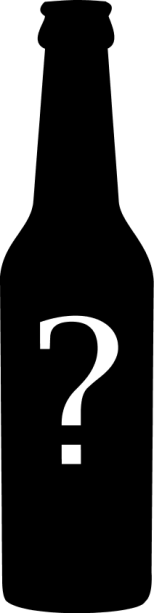 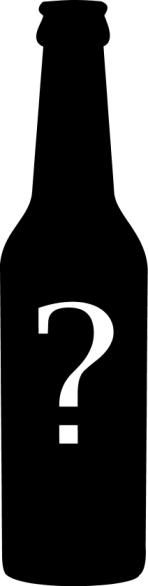 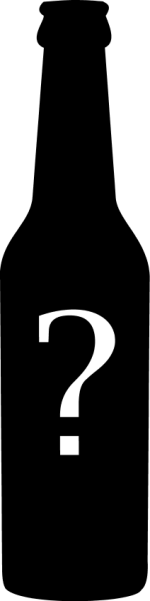 Vine Search Game - vyhodnotenie
1. miesto: Majo (score: 11700)
2. miesto: gedy (score: 7660)
3. miesto: Jozef (score: 7520)
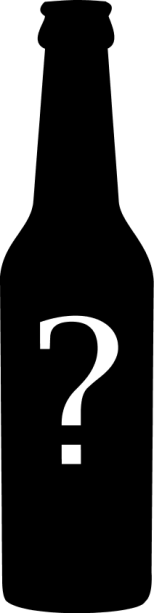 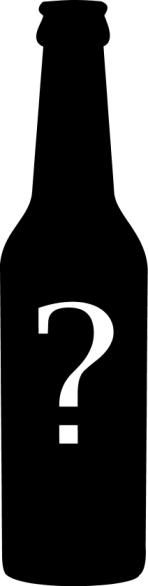 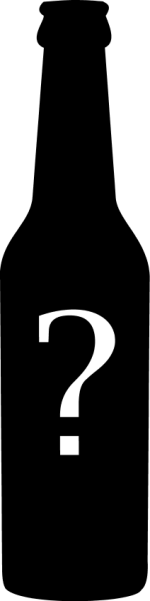